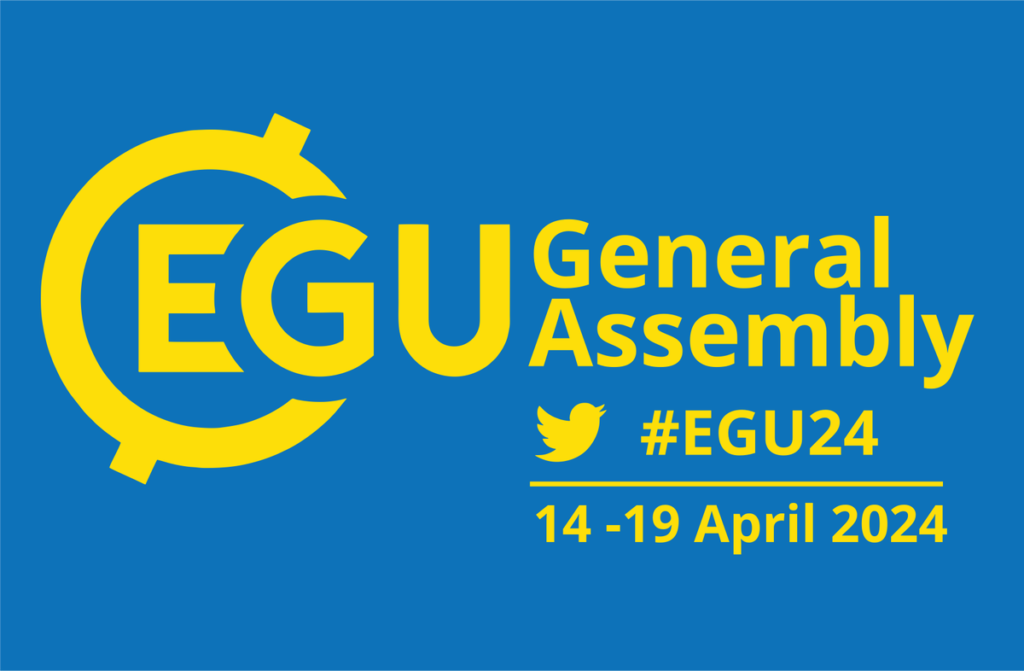 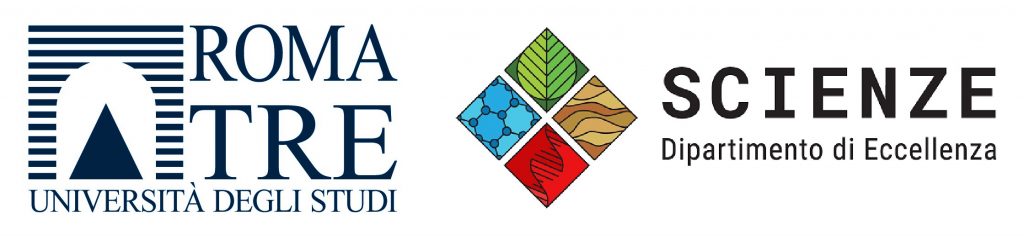 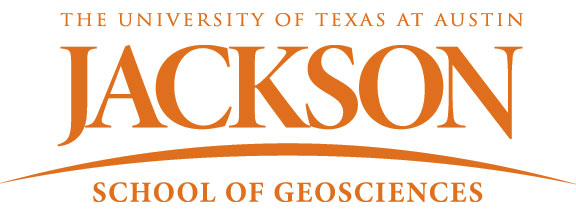 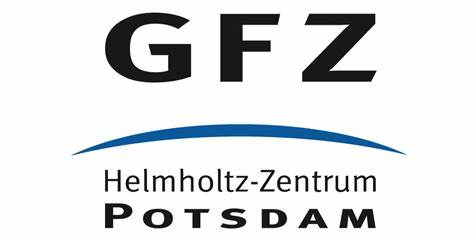 Supplementary materials
The uplift of East Africa-Arabia swell: the signature of the mantle upwelling and spreading
Andrea Sembroni, Claudio Faccenna, Thorsten W. Becker, and Paola Molin
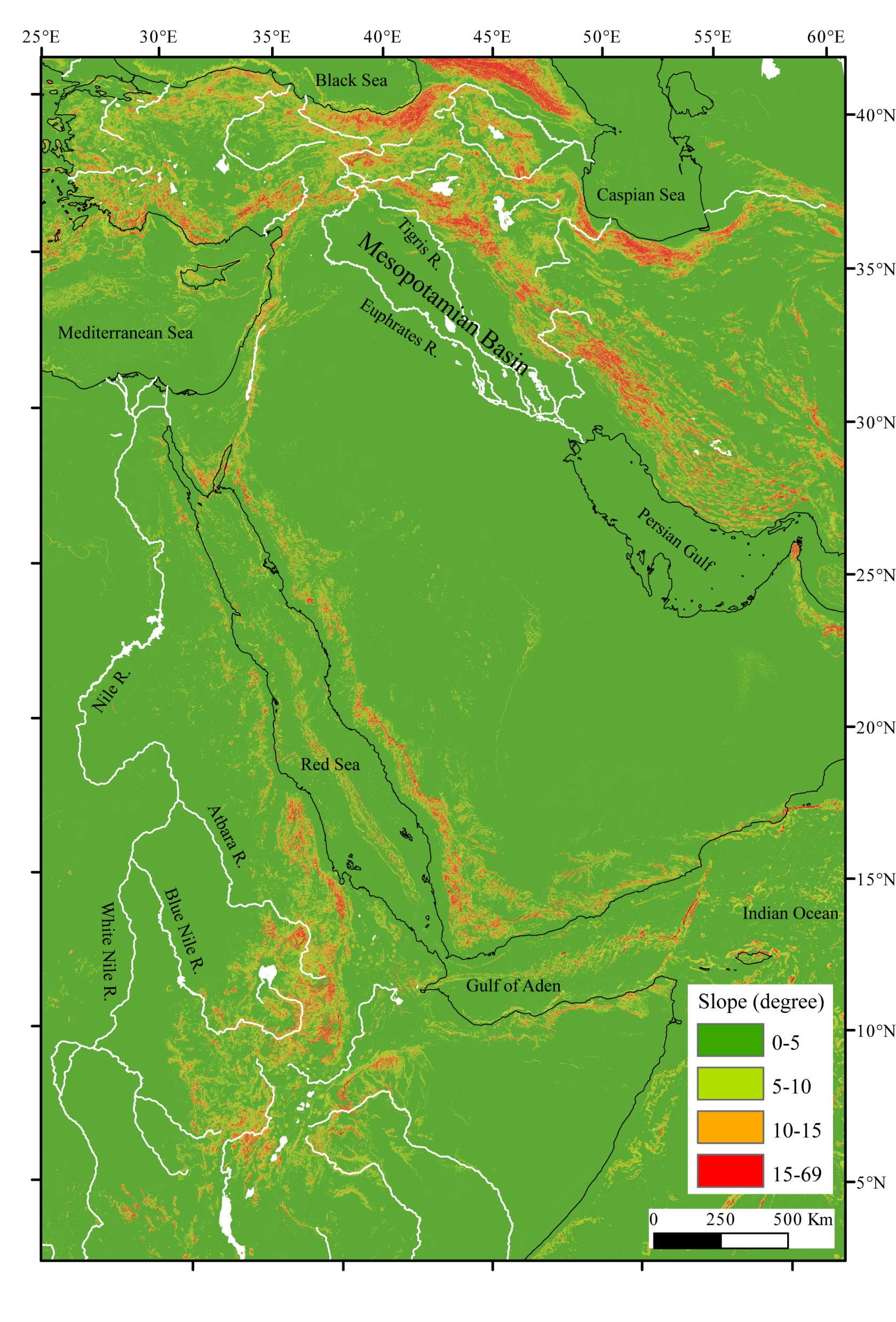 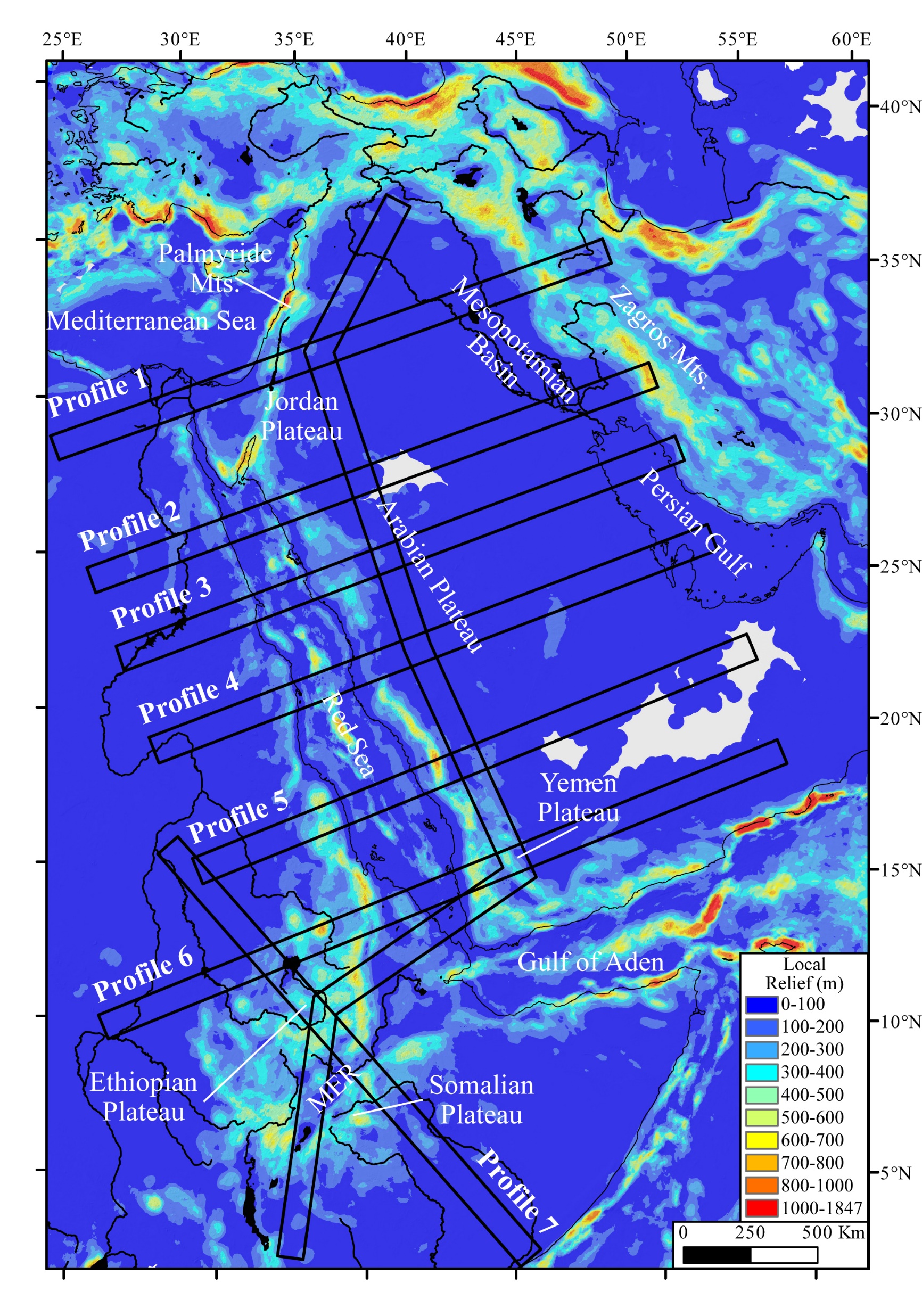 Local relief map of the study area realized in GIS environment by a circular smoothing window (30 km in radius).
Slope map
Tomography model averaged over uppermost mantle depths from 150 to 400 km. The yellow sticks indicate the fast velocity polarization orientation from azimuthal anisotropy (modified after Faccenna et al., 2013).
Dynamic
topography
Residual topography
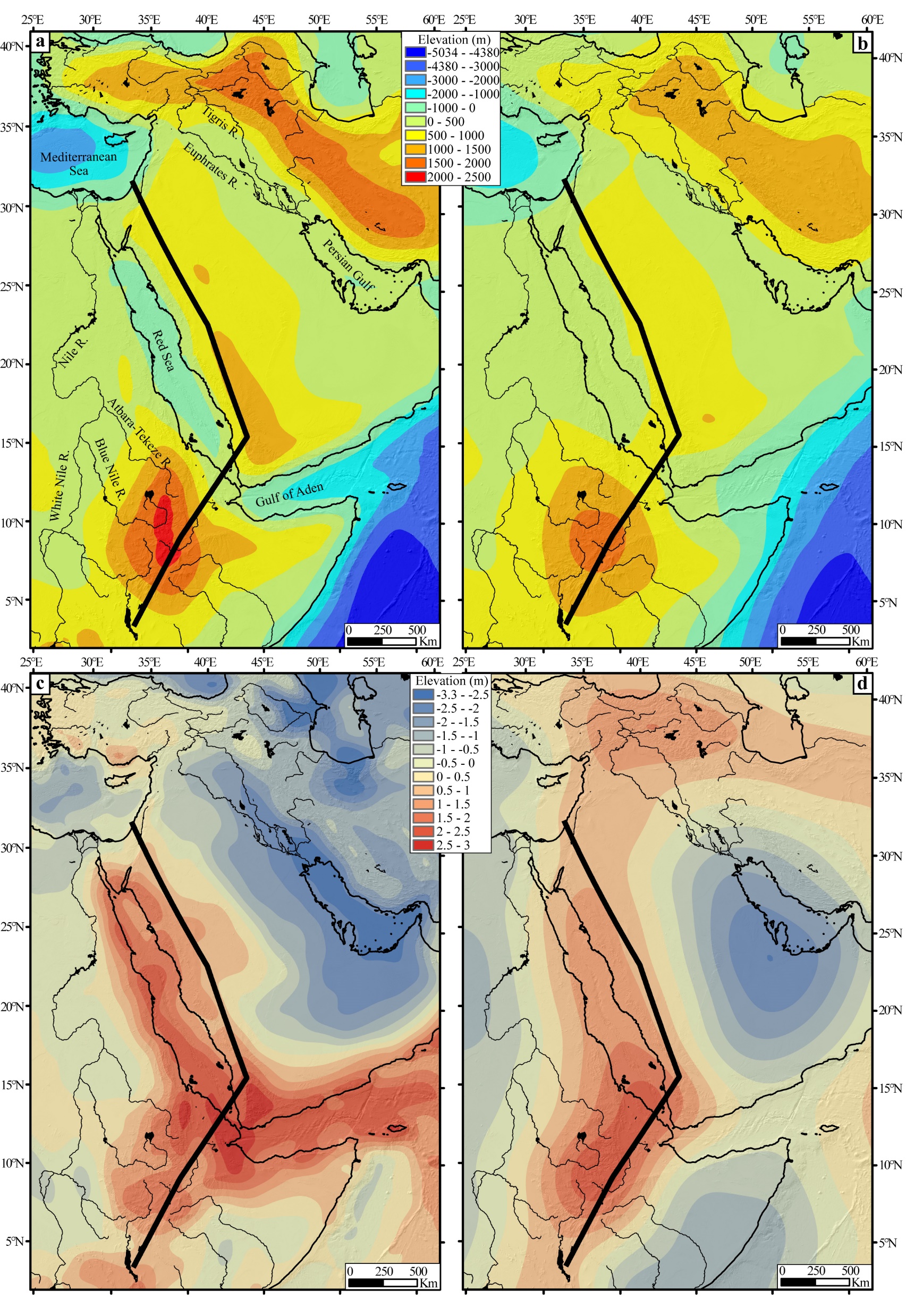 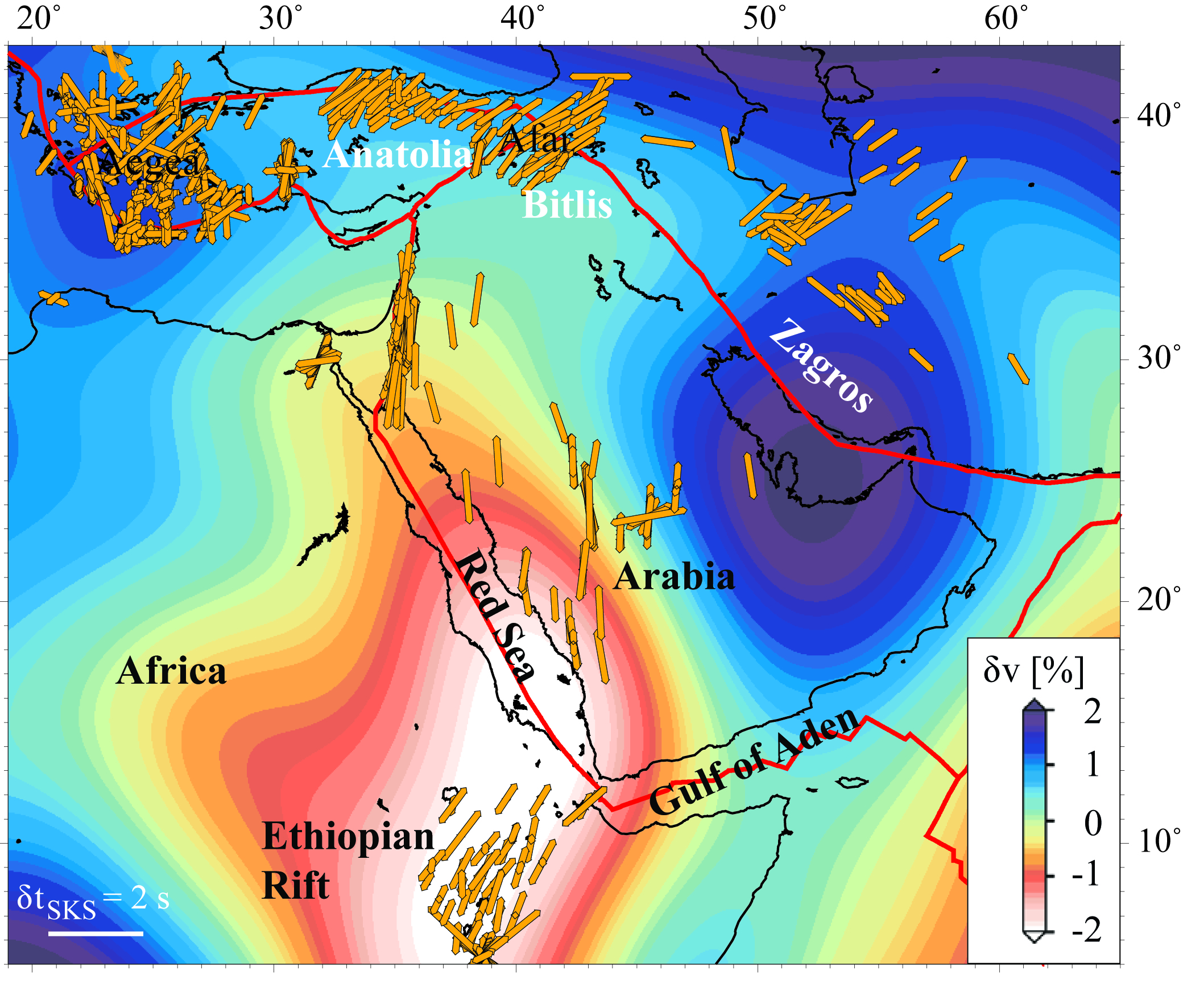 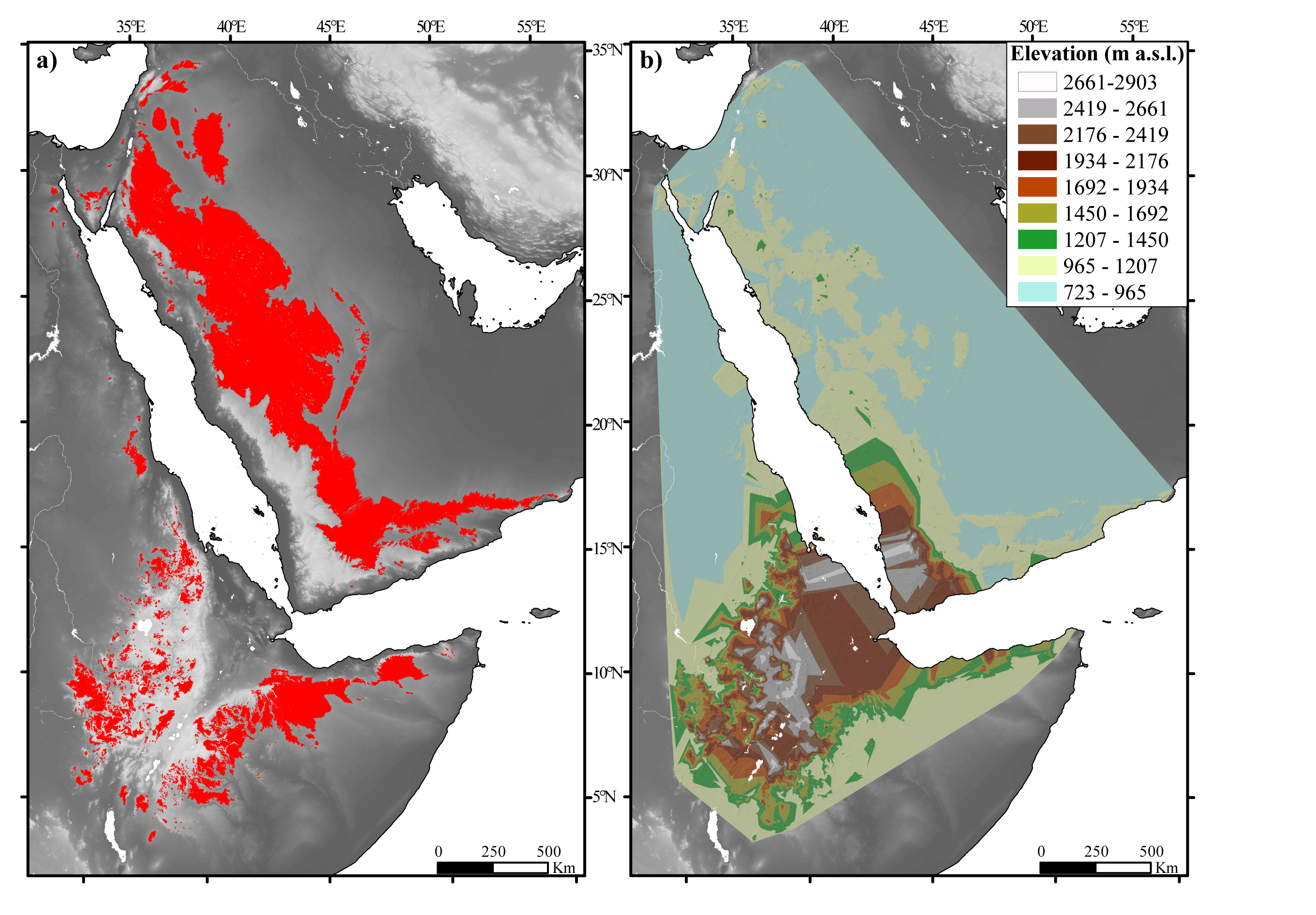 TIN surface obtained by interpolating the points at the edges of each surface remnants
East Africa - Arabia swell top surface remnants
Traces of the topographic profiles extracted from the filtered topography (30 km radius smoothing circular window)
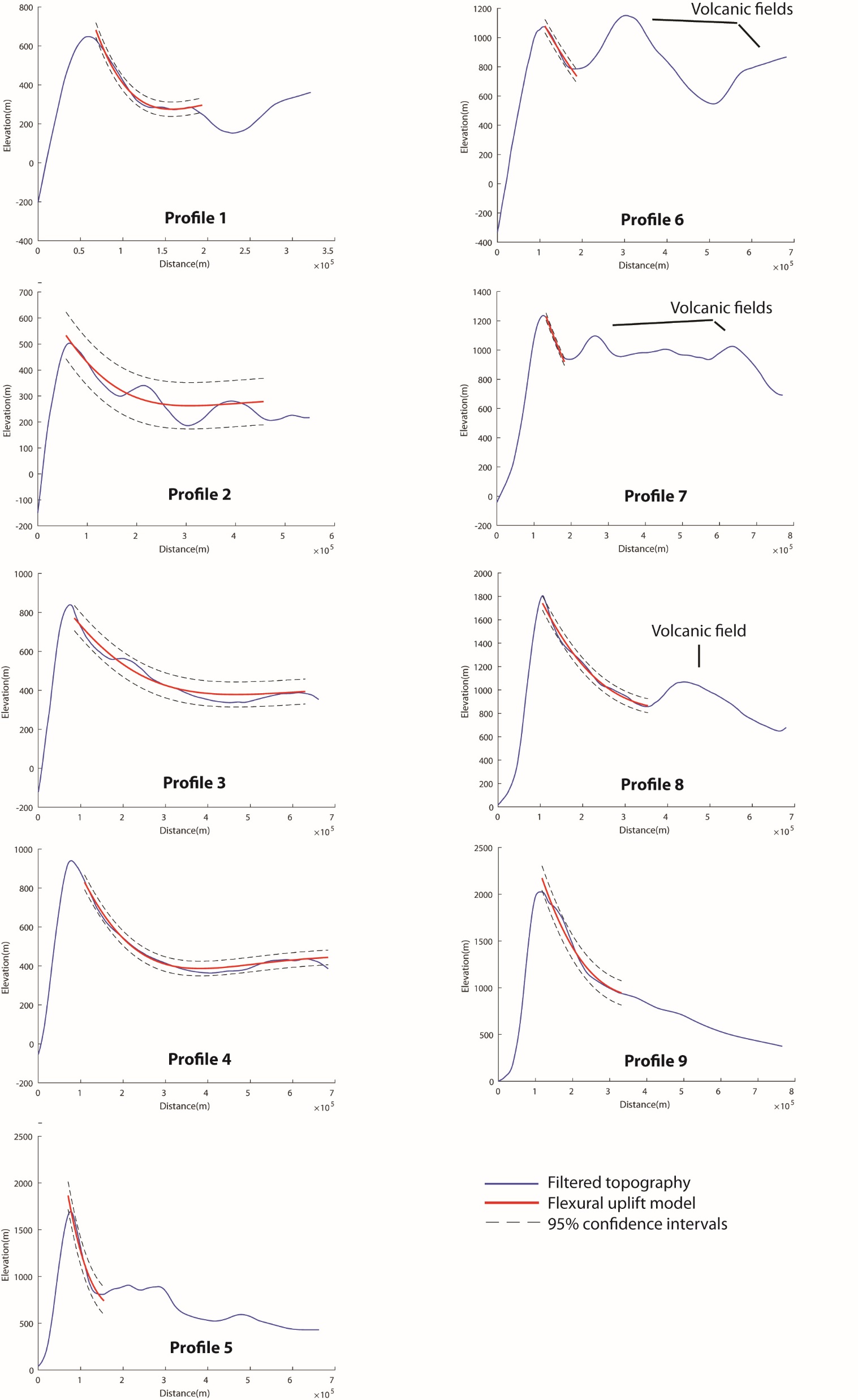 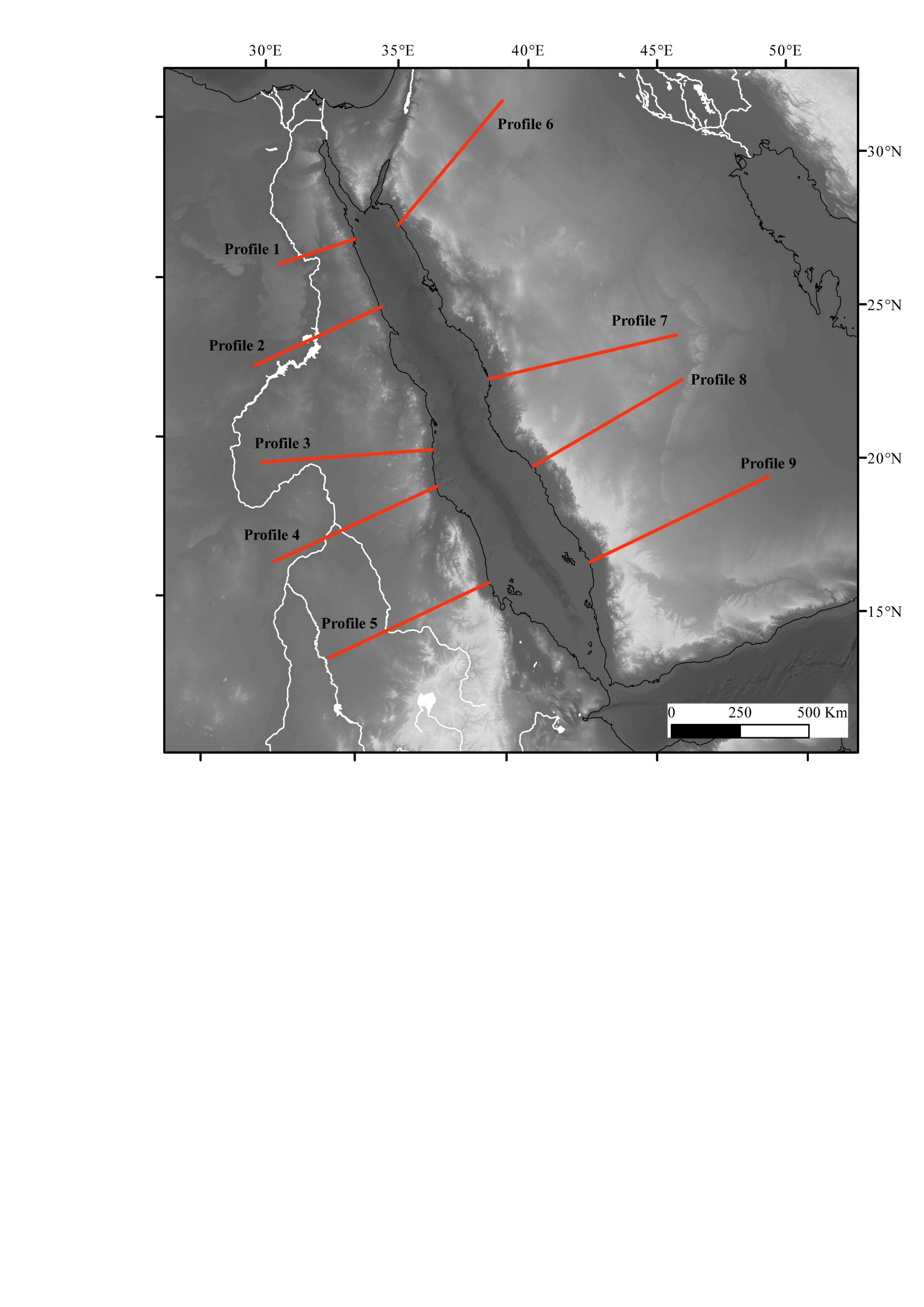 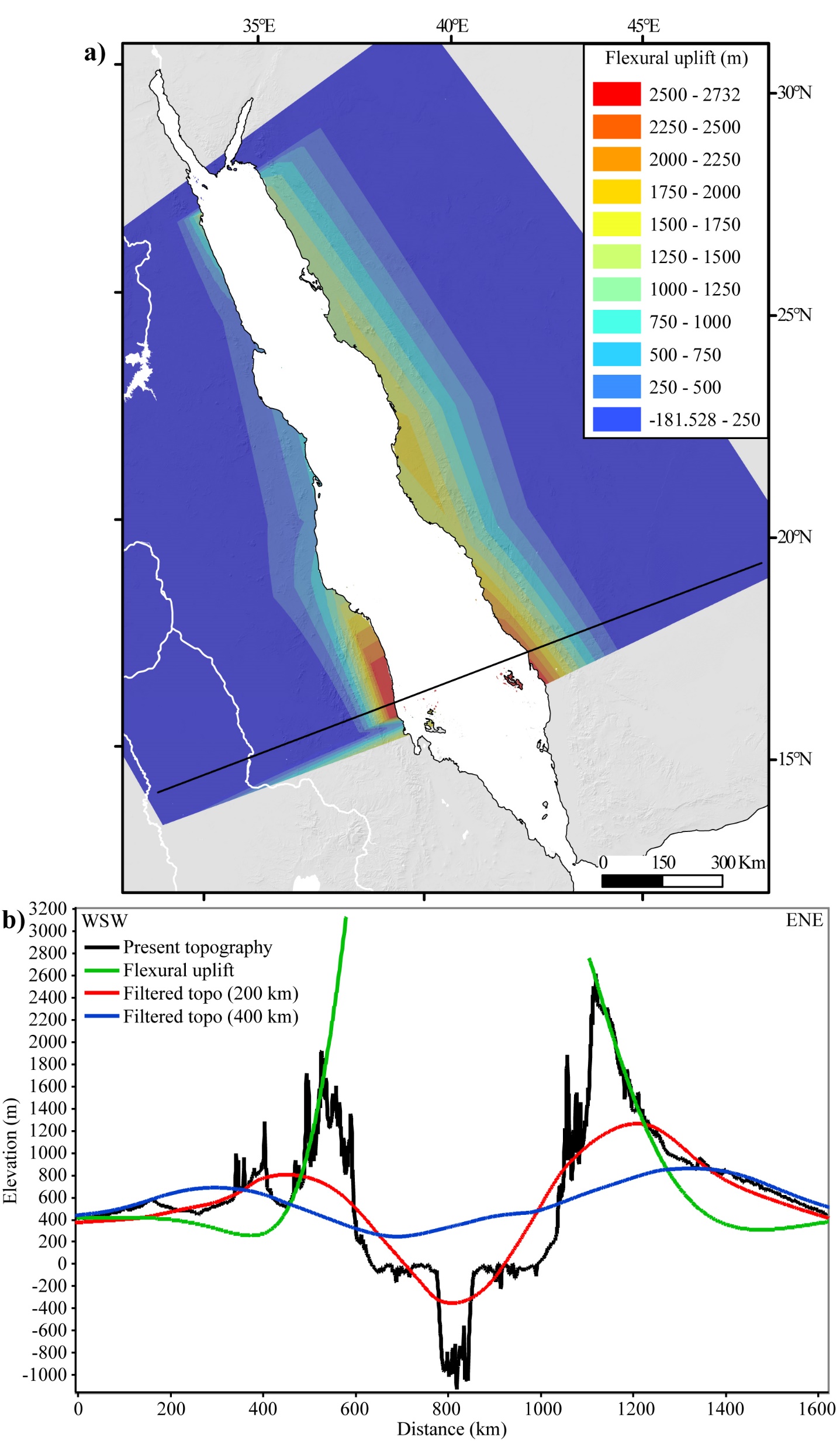 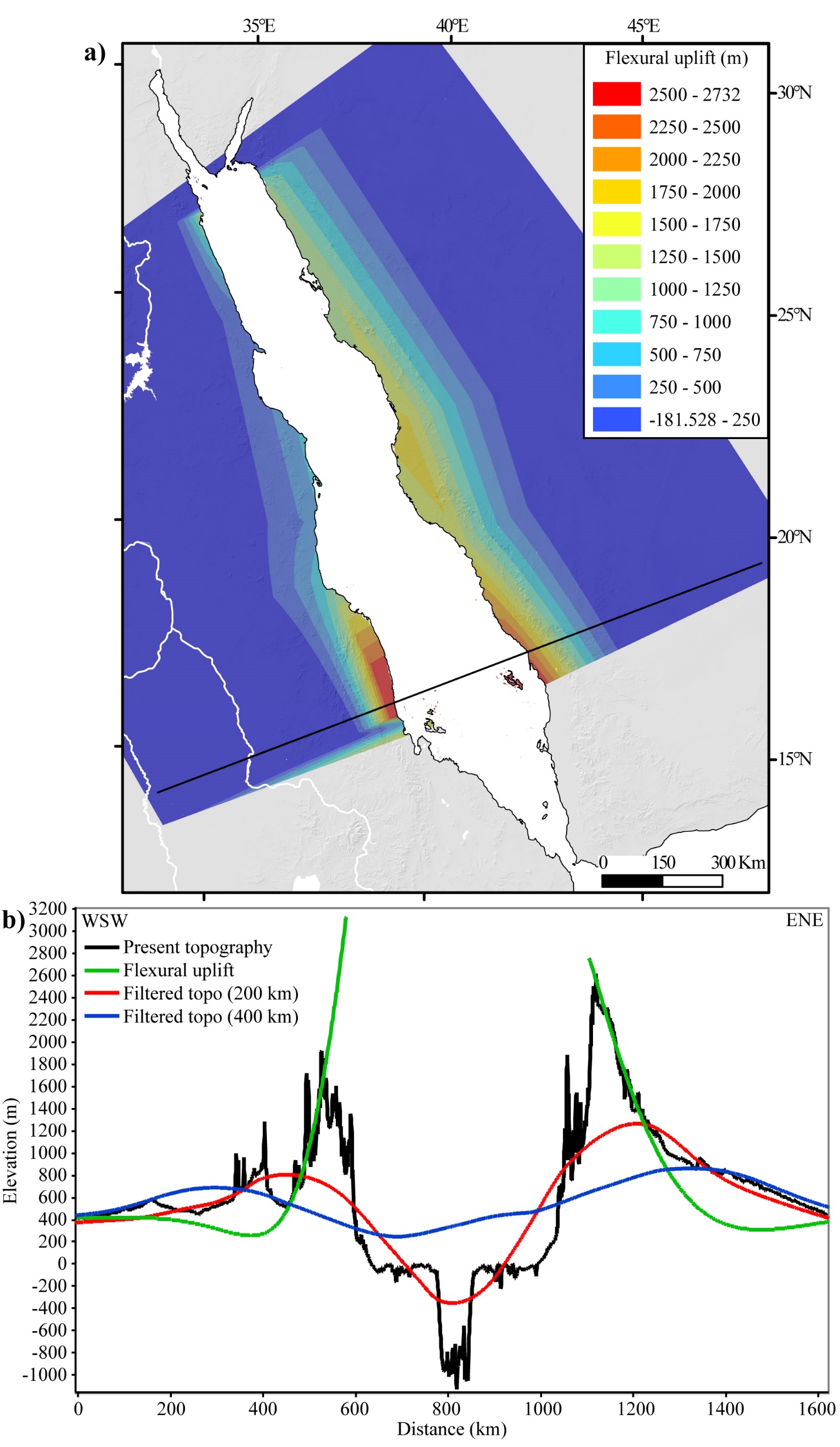 Volcanic deposits
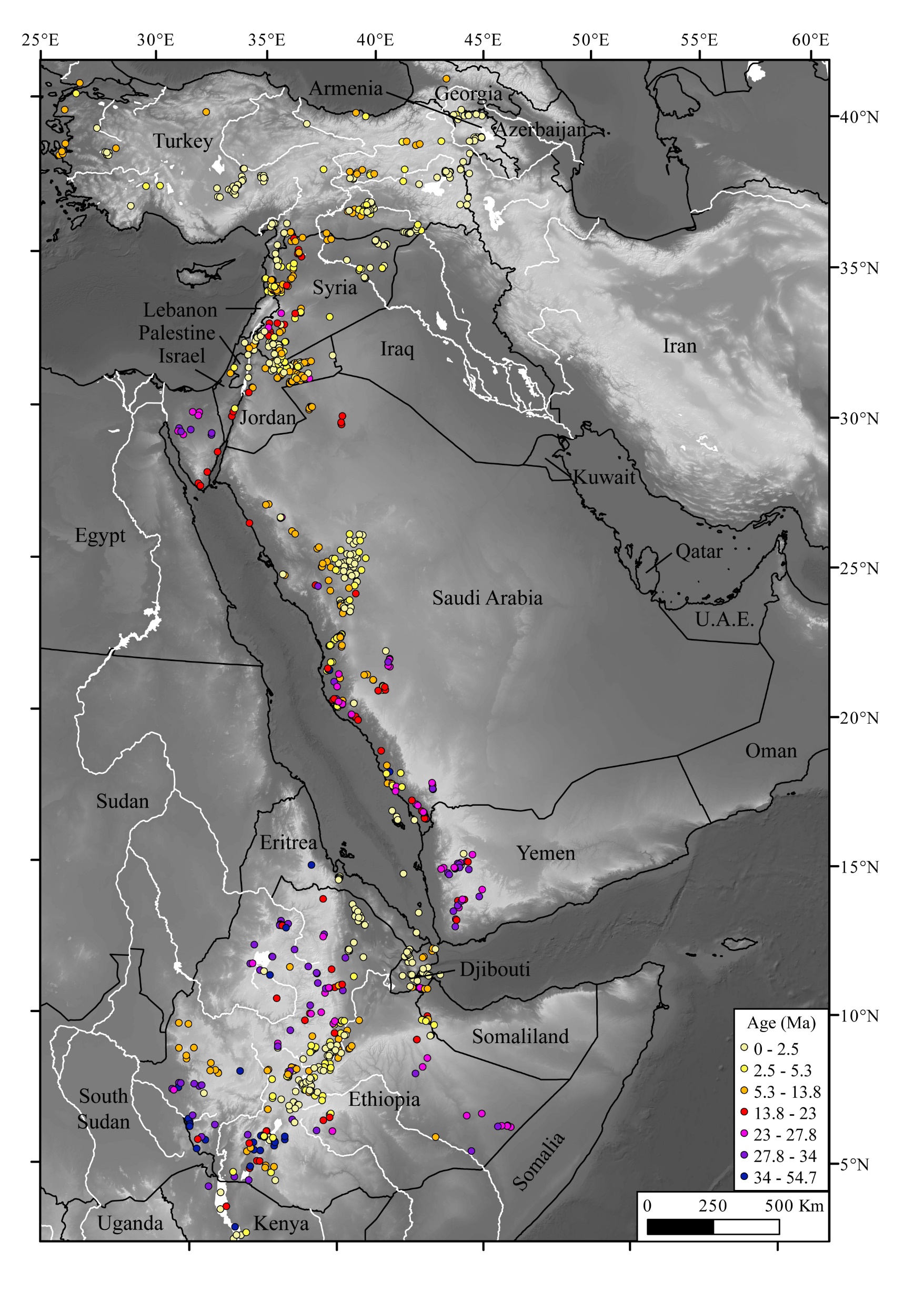 Bimodal distribution characterized by a marked minimum at 16-17 Ma and at 8-9 Ma
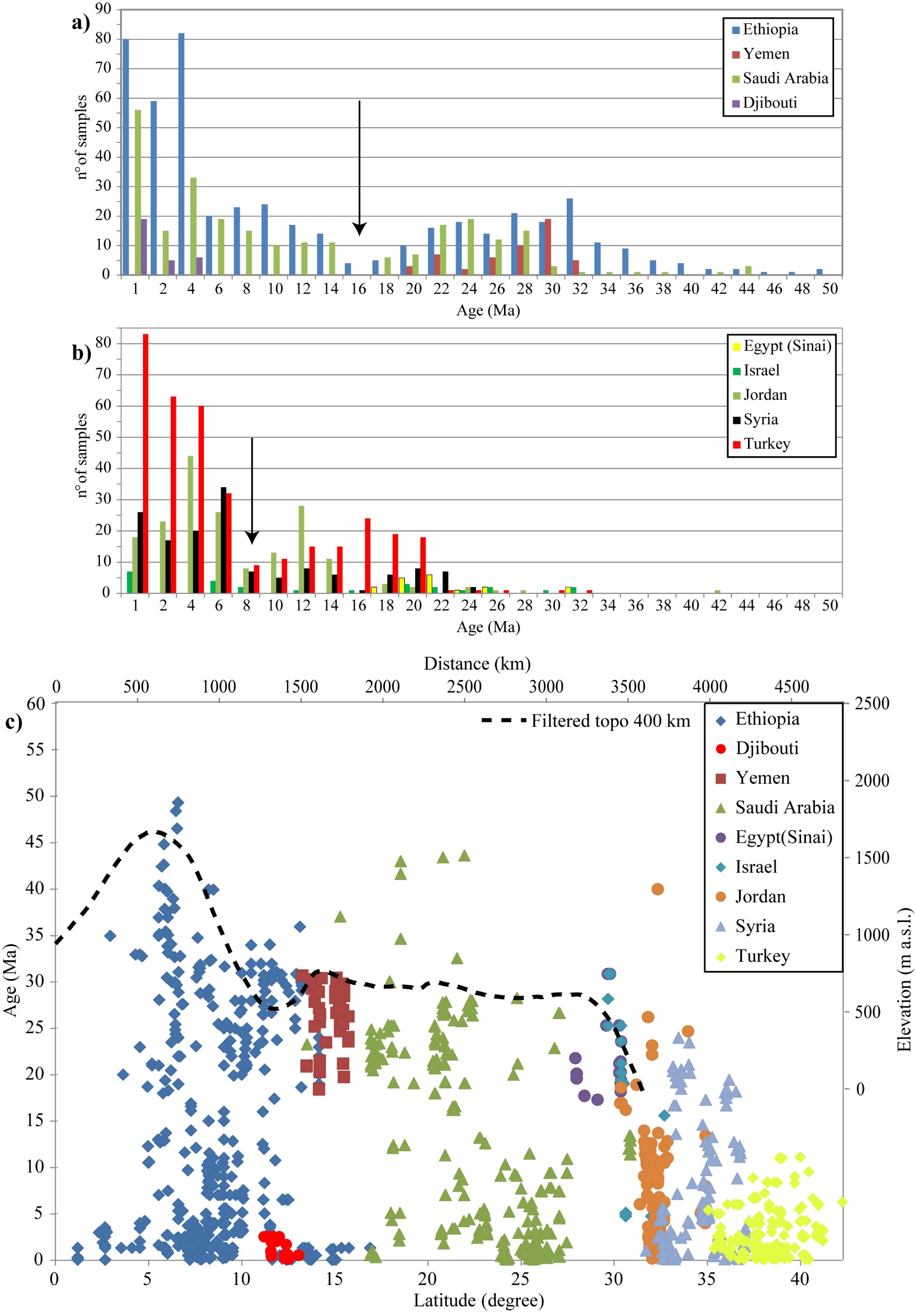 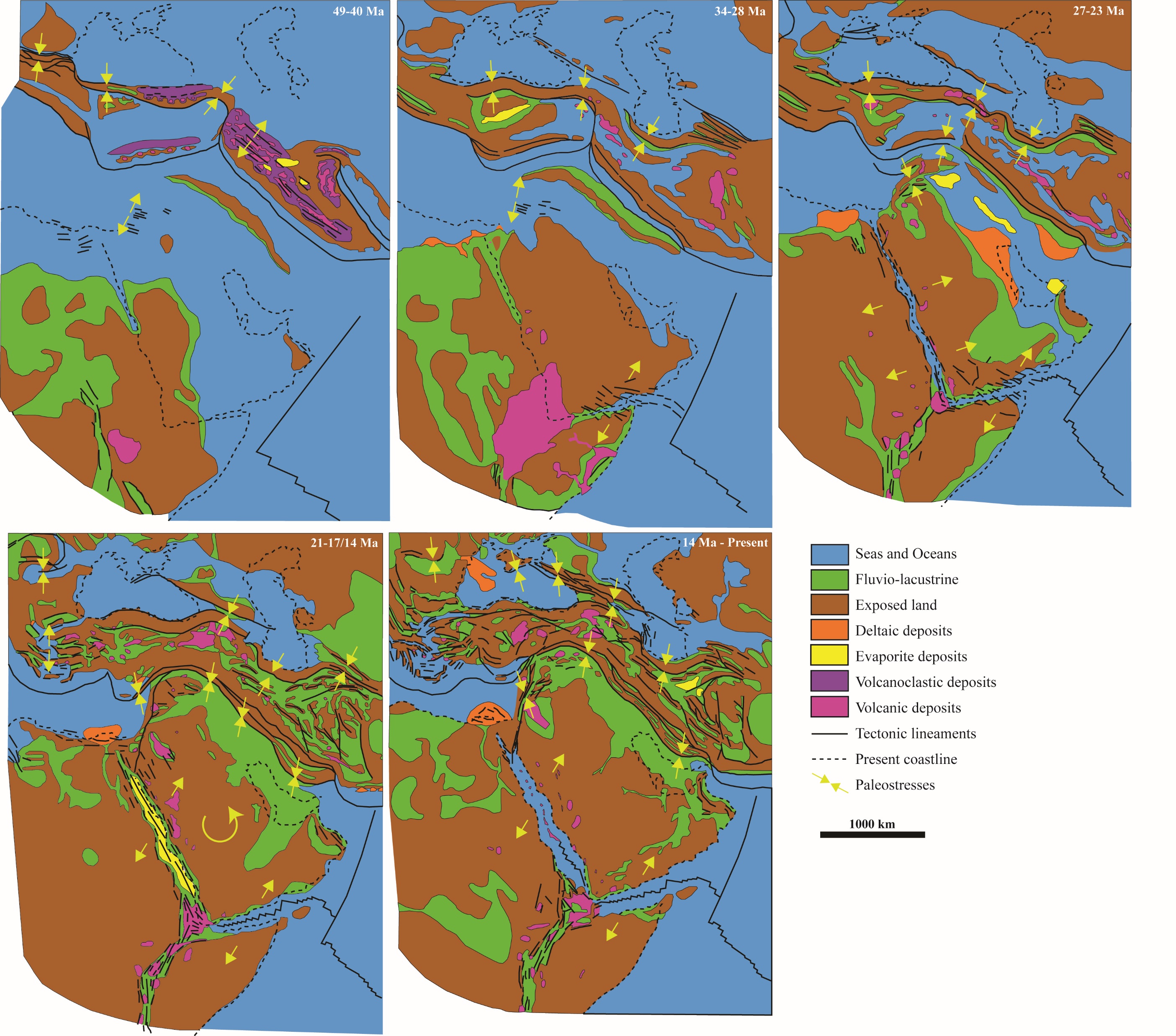 Tectonic evolution of the study area (modified after Barrier and Vrielynck, 2008).